Overcoming Procrastination - Stop Delaying, Start Doing!
Conducted By:

Bilkis Khanam
Psychologist
Daffodil International University
Session 3: How to Overcome (Part 1)
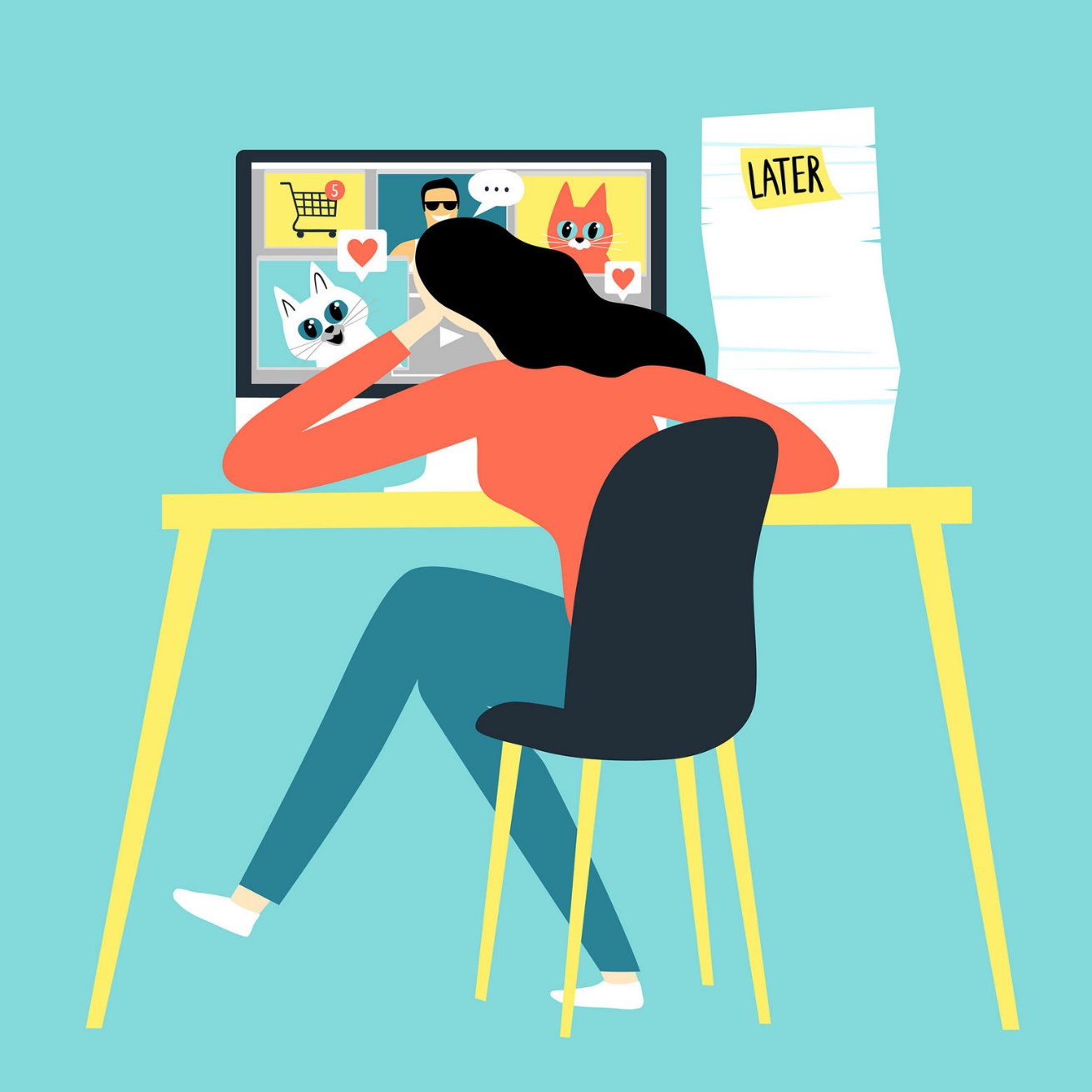 Session content:
Procrastination cycle
Do you want to change?
Dismissing procrastination excuses by 
   challenging unhelpful conclusions
Testing unhelpful conclusions
Encourage rather criticize
The Procrastination Cycle
Task/Goal
Unhelpful Rules/Assumptions
Discomfort Driven
Procrastination Excuses
Procrastination Activities/Diversions
Consequences: Positive & negative
Approach Task/Goal
One or more unhelpful rules/assumptions are activated
1. Need To Be In Charge 2. Pleasure Seeking 3. Fear of Failure 4. Fear of Uncertainty 5. Low Self-Confidence 6. Depleted Energy
Discomfort Driven ( Emotions)
Procrastination Excuses
Procrastination Activities
Negative Consequences
Positive Consequences
Continue to Procrastinate
Do I Want To Change?
Changing Your Conclusions
Challenging Your Conclusions
Disputation Questions 
What is the reasons that it is better for me to put off this task or goal? 
What is the reasons that it is better for me to start this task or goal now? 
Is it really true that I will be better off in the long run delaying this task or goal? 
Is it really true that I can’t make even a small start on the task or goal right now? Can I still get some parts of the task or goal done now, even though conditions aren’t ideal? 
Is it really true that later is a better time to do it? 
If I do make some start on the task or goal right now – What might happen? How might I feel? 
If I don’t make a start on the task or goal right now – What might happen? How might I feel?
Testing Your Conclusions
“I am really tired, I am better off doing it after I have rested” 
“I don’t want to do it now, I may feel more like doing it tomorrow”
 “I don’t feel inspired, I will wait till I do” 
“I am not in the mood, I will wait till I am”
Fatigue, Motivation, Inspiration & Poor Mood

0 								10

Set yourself a small amount of time and do the task (5 minutes, 10 minutes or 30 minutes
Encourage Rather Than Criticize
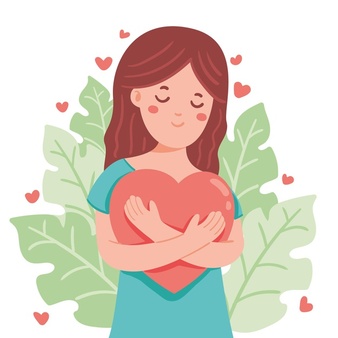